BÀI 5. AMONIA. MUỐI AMONIUM
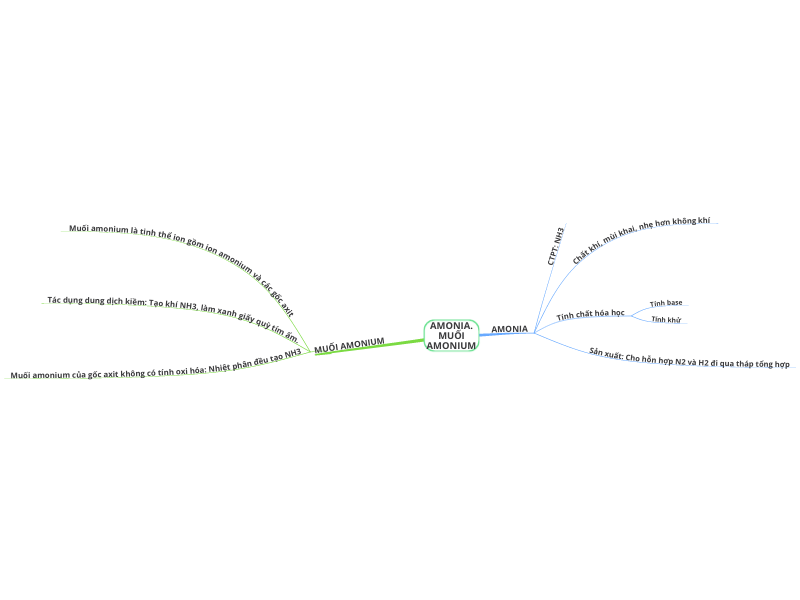